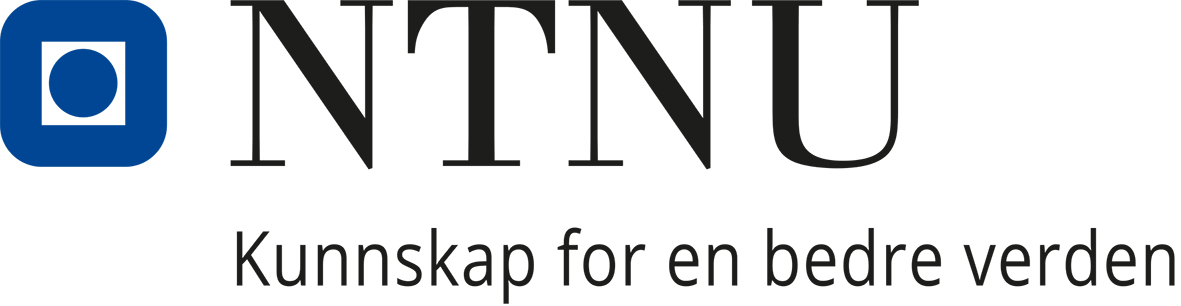 Styringsgruppemøte, gjenoppretting
22. september 2023, 08..00-08.45 
Agenda
Agenda
08.00 Innledning ved Roar
08.05 Status for gjenopprettingsarbeidet/evalueringen av det
	- NTNU Samfunnsforskning på personalmøter på IHK og IMS
08.10 Fremtidens organisasjon, HF
08.30 Noen nye tema/saker å diskutere?
08.40 Oppsummering
08.45 Slutt